教科版小学科学一年级上册第一课


《水培法种植大蒜》

配套练习
同学们学习了水培法种植大蒜。

你们想不想自己种植一种植物呢？

大家可以尝试种植下面的植物。
种植马铃薯
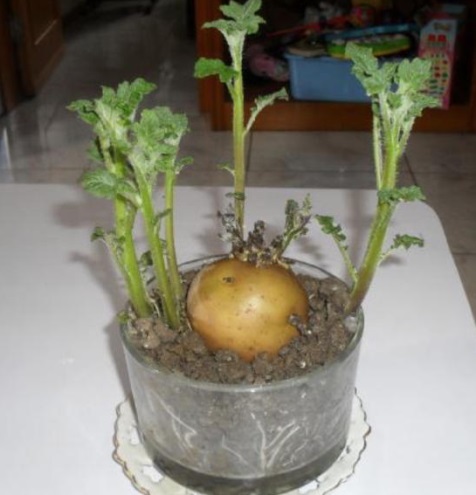 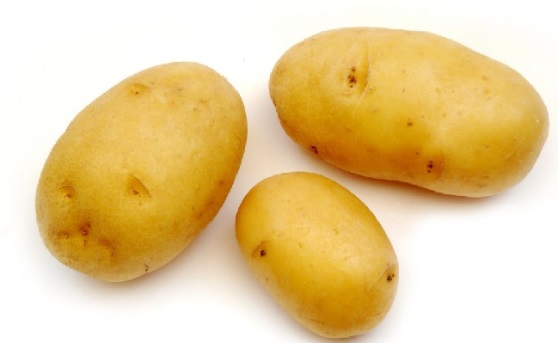 种植胡萝卜
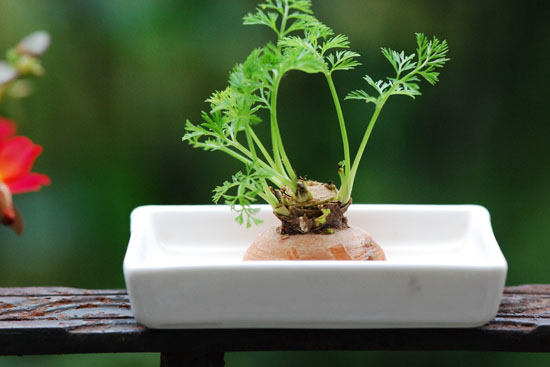 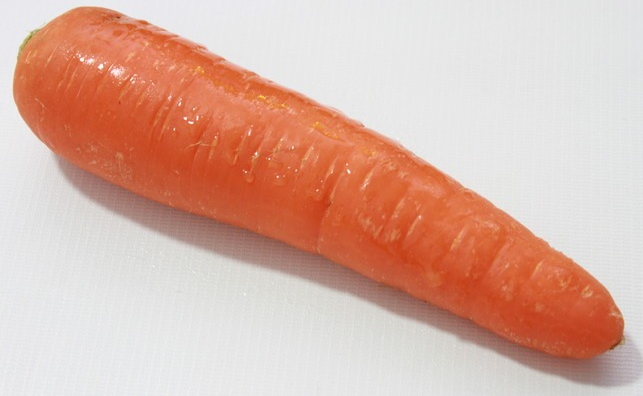 种植豆类
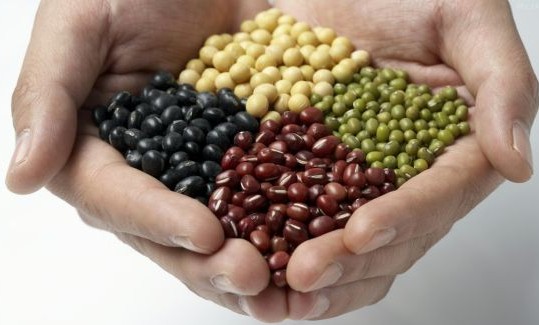 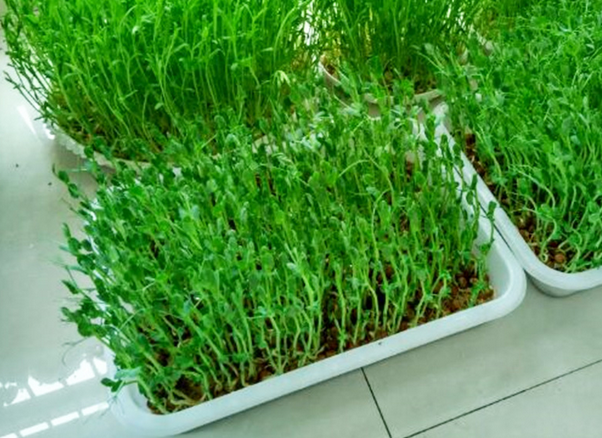 种植洋葱
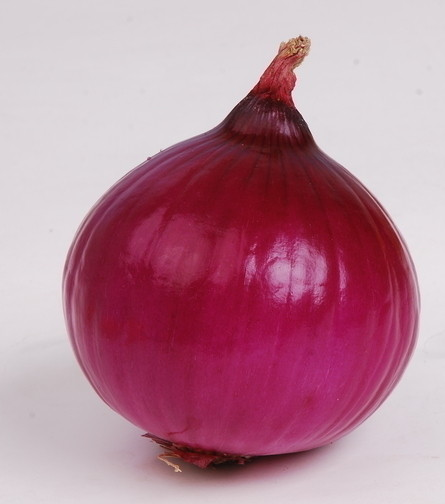 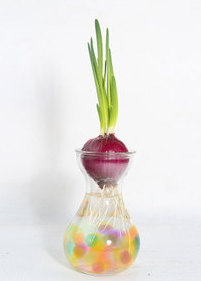 种植向日葵
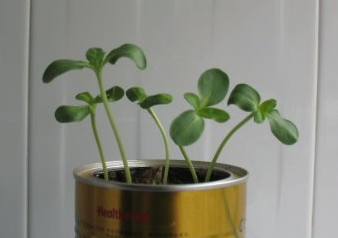 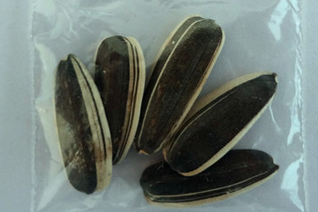 同学们，种植的过程中还要做什么呢？
别忘了：

记录植物的生长过程！
谢谢欣赏！